LESSON10-1 Accounting for Sales on 	Account
Learning Objectives
LO1 	Explain the relationship between the accounts receivable ledger and its controlling account.
LO2 	Record sales on account using a sales journal.
Lesson 10-1
Subsidiary Ledgers and Controlling Accounts
LO1
The amount a business receives from the sale of an item of merchandise is called the selling price.
The amount a business adds to the cost of merchandise to establish the selling price is called markup. 
An accounts receivable ledger is a subsidiary ledger containing all accounts for charge customers.
SLIDE 2
Lesson 10-1
Subsidiary Ledgers and Controlling Accounts
LO1
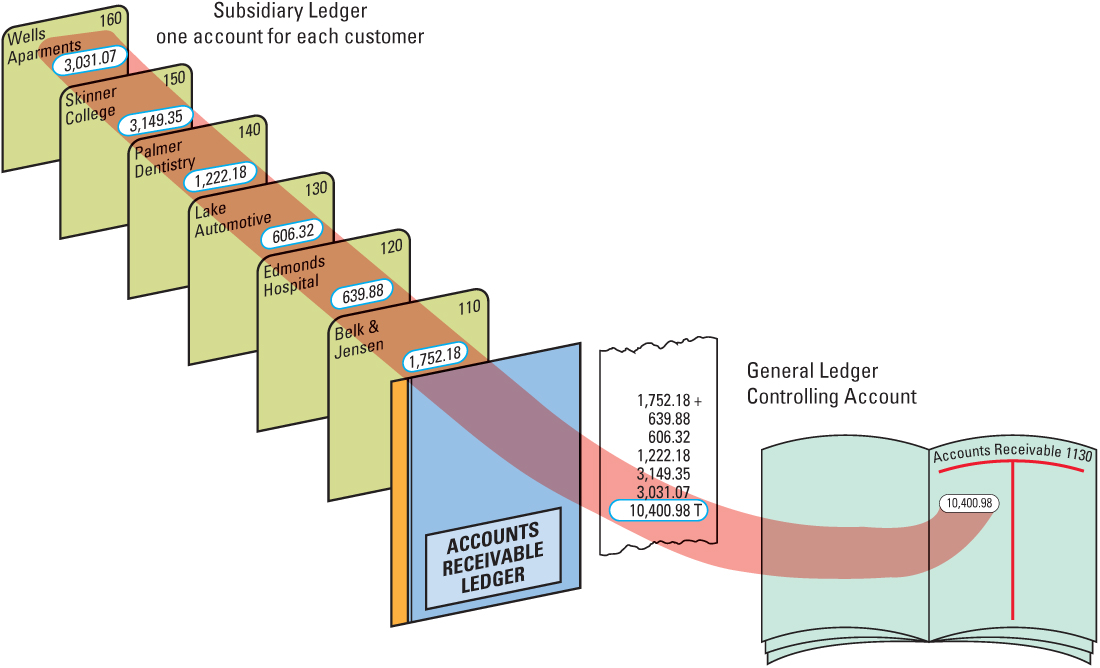 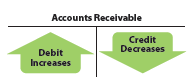 SLIDE 3
Lesson 10-1
Subsidiary Ledger Form
LO1
Account  Name
Account Number
Date
Balance
Check Mark
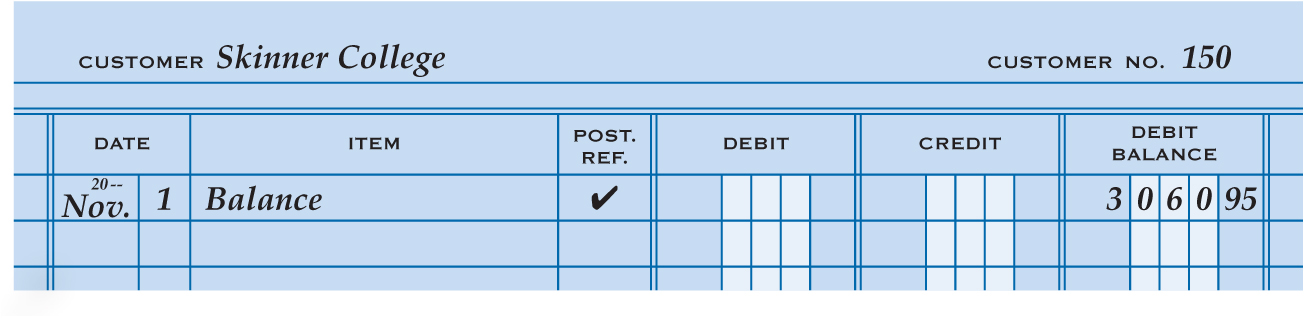 3
1
2
4
6
5
Account Balance
Same column headings
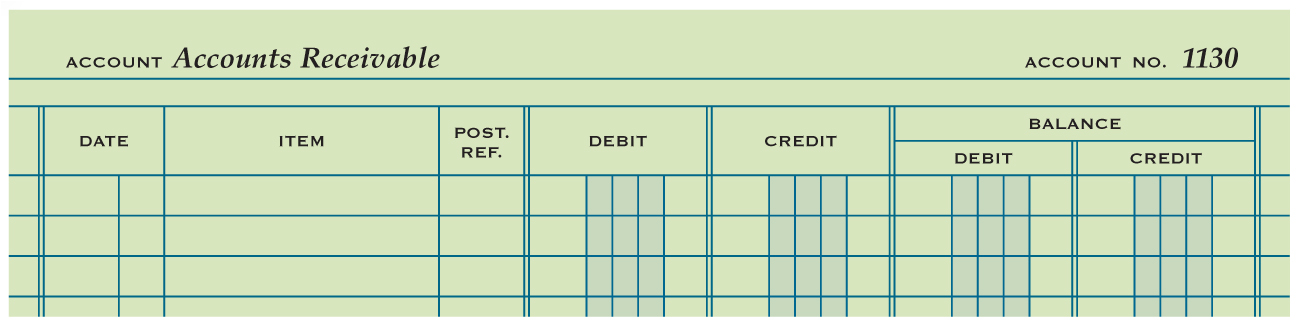 SLIDE 4
Lesson 10-1
Sales Tax
LO2
A tax on a sale of merchandise or services is called a sales tax.
SLIDE 5
Lesson 10-1
Sales Journal
LO2
A sales journal is a special journal used to record only sales of merchandise on account.
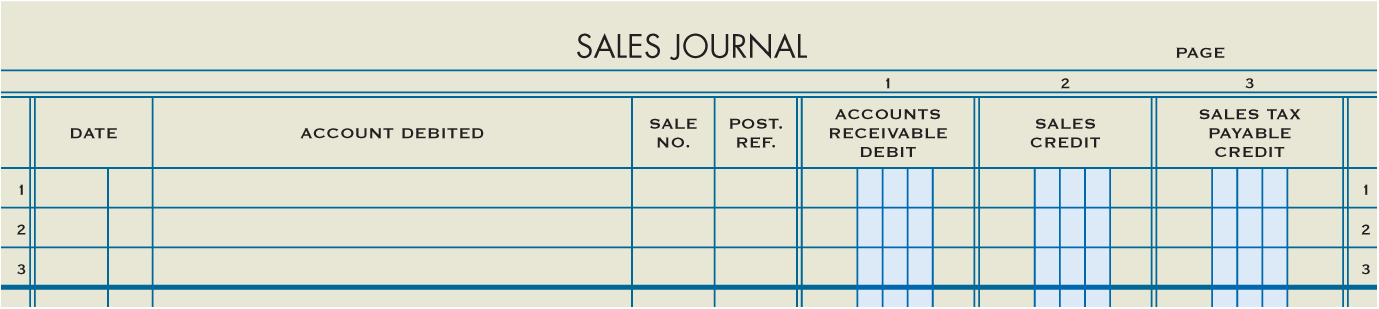 SLIDE 6
Lesson 10-1
Sales Invoice
LO2
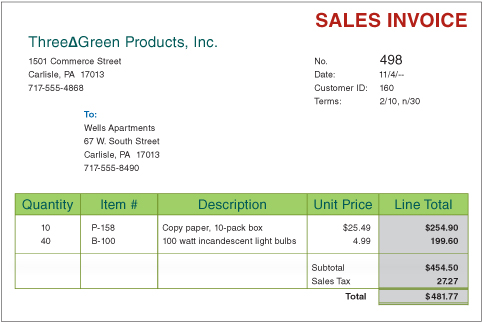 SLIDE 7
Lesson 10-1
Sale on Account
LO2
Accounts Receivable
November 4. Sold merchandise on account to Wells Apartments, $454.50, plus sales tax, $27.27; total, $481.77.  Sales Invoice No. 498.
481.77
Sales
Sales Tax Payable
Total Amount Owed by Customer
Date
Customer Name
Sales Invoice Number
Sales
Sales Tax
1
2
3
4
5
6
454.50
27.27
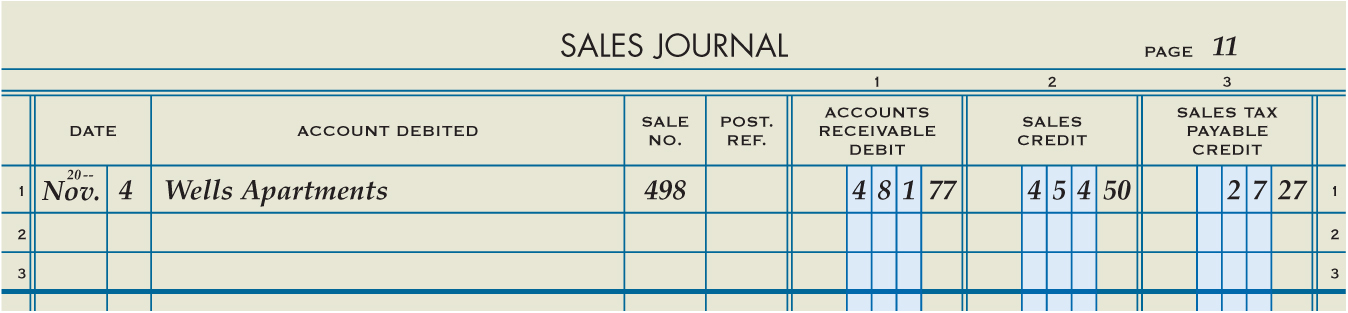 SLIDE 8
Lesson 10-1
Lesson 10-1 Audit Your Understanding
1.	How are selling price and markup related?
ANSWER
Markup is the amount added to the cost of merchandise to set the selling price.
SLIDE 9
Lesson 10-1
Lesson 10-1 Audit Your Understanding
2.	What is the relationship between the accounts receivable ledger and its controlling account?
ANSWER
The total of the accounts in the accounts receivable subsidiary ledger equals the balance in the controlling account, Accounts Receivable.
SLIDE 10
Lesson 10-1
Lesson 10-1 Audit Your Understanding
3.	What column on a general ledger form is not on an accounts receivable ledger form?
ANSWER
Credit Balance
SLIDE 11
Lesson 10-1
Lesson 10-1 Audit Your Understanding
4.	What is the title of the general ledger account used to summarize the total amount due from all charge customers?
ANSWER
Accounts Receivable
SLIDE 12
Lesson 10-1
Lesson 10-1 Audit Your Understanding
5.	How are sales tax rates usually stated?
ANSWER
As a percent of sales
SLIDE 13
Lesson 10-1
Lesson 10-1 Audit Your Understanding
6.	Why is sales tax collected considered a liability?
ANSWER
The amount of sales tax collected is a business liability until paid to the government.
SLIDE 14